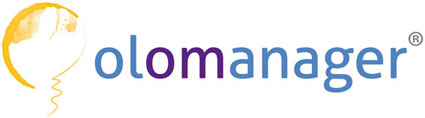 dal 2012 proponeprogetto pre.fem.©
corsi aziendali per 
affrontare la complessità 
ricucire il dialogo 
prevenire il femminicidio

una proposta per il CUG REGIONE PUGLIA 
firenze, 17 febbraio 2017
Chi lo ha realizzato
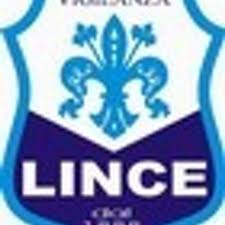 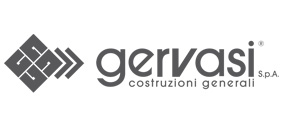 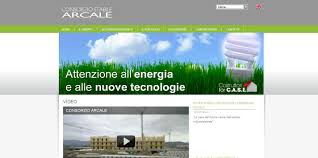 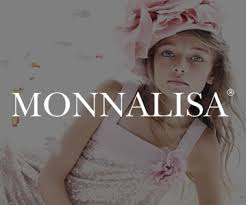 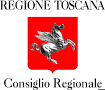 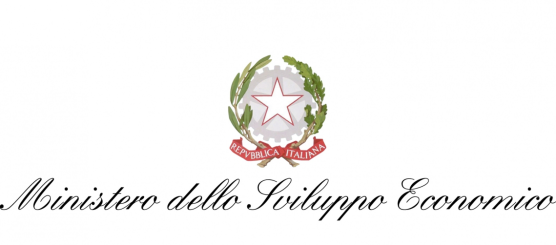 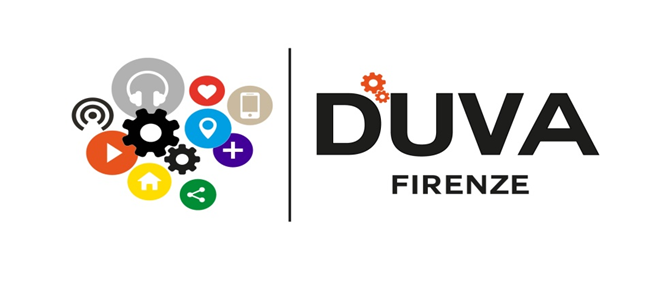 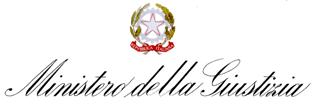 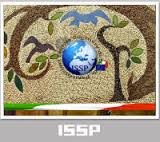 proposta per CUG REGIONE PUGLIA - 1° presentazione via mail 17.02.17 - fabrizia  paloscia - olomanager - firenze
2
COS’E' IL PROGETTO PRE.FEM.©
è un intervento rapido di responsabilità sociale (IRRS 1/2012), per 
PREvenire il FEMminicidio 
con i corsi aziendali
e altre azioni
proposta per CUG REGIONE PUGLIA - 1° presentazione via mail 17.02.17 - fabrizia  paloscia - olomanager - firenze
3
COS’E' IL PROGETTO PRE.FEM.©
utilizza i luoghi di lavoro per fare cultura preventiva ed evitare rischi aziendali e familiari 
che uno stato alterato dei lavoratori 
può determinare
proposta per CUG REGIONE PUGLIA - 1° presentazione via mail 17.02.17 - fabrizia  paloscia - olomanager - firenze
4
COS’E' IL PROGETTO PRE.FEM.©
è la prima formazione olistica aziendale   per gestire in modo consapevole il tempo      lavorativo 
  che dipende dalla qualità della condizione   di vita personale e viceversa                      non è un percorso terapeutico
proposta per CUG REGIONE PUGLIA - 1° presentazione via mail 17.02.17 - fabrizia  paloscia - olomanager - firenze
5
COME NASCE
6 maggio 2012
    un dipendente del comune di firenze accoltella     
    con 14 pugnalate la sua fidanzata nel bar del     curtatone a firenze     e sono già 55 le vittime in italia dall'inizio 
    dell'anno 
21 maggio 2012 conferenza stampa di lancio del progetto PRE.FEM. con il primo gruppo di imprese aderenti
proposta per CUG REGIONE PUGLIA - 1° presentazione via mail 17.02.17 - fabrizia  paloscia - olomanager - firenze
6
L'AZIONE CONCRETA E':
realizzare un corso con un modulo in/formativo rapido di 3 ore (fino a 9 ore) dedicato e ripetuto alle 3 platee di lavoratori: 
- i lavoratori maschi   (((prioritariamente))) - le lavoratrici - il gruppo misto dei corsisti
proposta per CUG REGIONE PUGLIA - 1° presentazione via mail 17.02.17 - fabrizia  paloscia - olomanager - firenze
7
IL CORSO PRE.FEM.
il femminicidio è la punta dell’iceberg

il corso affronta il tema della violenza 
subita e agita ma…………….
proposta per CUG REGIONE PUGLIA - 1° presentazione via mail 17.02.17 - fabrizia  paloscia - olomanager - firenze
8
IL CORSO PRE.FEM.
lavora tutto il tempo pragmaticamente

sulla montagna buia dell’umanità perduta
proposta per CUG REGIONE PUGLIA - 1° presentazione via mail 17.02.17 - fabrizia  paloscia - olomanager - firenze
9
IL CORSO PRE.FEM.
agisce nell’ottica del benessere organizzativo
agisce e intercetta lo stress da lavoro correlato 

agisce nell’ottica di prevenire un danno
10
proposta per CUG REGIONE PUGLIA - 1° presentazione via mail 17.02.17 - fabrizia  paloscia - olomanager - firenze
IL CORSO PRE.FEM.
agisce nella riduzione del conflitto

agisce come prevenzione del rischio aziendale

agisce nella riduzione degli infortuni
proposta per CUG REGIONE PUGLIA - 1° presentazione via mail 17.02.17 - fabrizia  paloscia - olomanager - firenze
11
IL CORSO PRE.FEM.
il titolo del corso proposto ai lavoratori non è  prevenire il femminicidio  ma

diventare attori di coprevenzione diffusa, essere soggetti attivi nelle prossimità di appartenenza
proposta per CUG REGIONE PUGLIA - 1° presentazione via mail 17.02.17 - fabrizia  paloscia - olomanager - firenze
12
COSA FA
Il corso consegna un tascabile ai lavoratori per orientarsi sulle strutture e servizi cav e cam nel territorio, riflettere sulla violenza e RICUCIRE IL DIALOGO
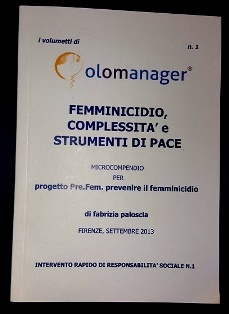 proposta per CUG REGIONE PUGLIA - 1° presentazione via mail 17.02.17 - fabrizia  paloscia - olomanager - firenze
13
COME LO FA
LA METODOLOGIA 
forma olistica istantaneaflusso continuo di empatia con l’aula e traduzione simultanea dei bisogni  
esercitazioni interattive con l'ausilio di schede, questionari e possibili video
proposta per CUG REGIONE PUGLIA - 1° presentazione via mail 17.02.17 - fabrizia  paloscia - olomanager - firenze
14
PERCHE' FARLO?
24 marzo  2015 - il copilota della lufthansa si  uccide facendo precipitare sulle alpi francesi un aereo con altre 149 persone a bordo;
questa tragedia è la dimostrazione che le aziende sono direttamente coinvolte dagli esiti degli aspetti relazionali e personali dei loro lavoratori e collaboratori e possono agire positivamente
proposta per CUG REGIONE PUGLIA - 1° presentazione via mail 17.02.17 - fabrizia  paloscia - olomanager - firenze
15
PERCHE' FARLO?
è la prima volta che il mondo delle imprese/aziende/istituzioni si attiva con questo approccio su un campo che sembra avulso dalla vita produttiva e lavorativa    e invece è 
prevenzione del rischio aziendale
proposta per CUG REGIONE PUGLIA - 1° presentazione via mail 17.02.17 - fabrizia  paloscia - olomanager - firenze
16
PERCHE' FARLO?
ogni giorno le aziende rischiano 

come ogni giorno le relazioni e le famiglie rischiano di mettere in campo azioni assenti dalla lucidità
proposta per CUG REGIONE PUGLIA - 1° presentazione via mail 17.02.17 - fabrizia  paloscia - olomanager - firenze
17
PERCHE' FARLO?
la violenza agita esplode improvvisamente ma le sue avvisaglie ce le ha

la violenza subita è diffusissima, tarda ad essere denunciata ma si può intercettare
proposta per CUG REGIONE PUGLIA - 1° presentazione via mail 17.02.17 - fabrizia  paloscia - olomanager - firenze
18
PERCHE' FARLO?
è importante che si crei un pool di realtà imprenditoriali pubbliche e private che possano diventare faro in italia,  

applicando la L. 77/2013 (convenzione di istanbul) contro la violenza sulle donne

e diventando esempio anche oltre, non vi è in europa e nel mondo un’azione di questo tipo
proposta per CUG REGIONE PUGLIA - 1° presentazione via mail 17.02.17 - fabrizia  paloscia - olomanager - firenze
19
PERCHE' FARLO?
essere attivi lenisce il disagio e 
il senso di impotenza di fronte alle tragedie quotidiane davanti ai nostri occhi e dei bambini
proposta per CUG REGIONE PUGLIA - 1° presentazione via mail 17.02.17 - fabrizia  paloscia - olomanager - firenze
20
PERCHE' FARLO?
senza le relazioni autentiche 
non riusciremo più a comunicare 
quindi………………………
proposta per CUG REGIONE PUGLIA - 1° presentazione via mail 17.02.17 - fabrizia  paloscia - olomanager - firenze
21
…non riusciremo più
a creare

a scegliere

a lavorare
proposta per CUG REGIONE PUGLIA - 1° presentazione via mail 17.02.17 - fabrizia  paloscia - olomanager - firenze
22
…non riusciremo più
a decidere
a fare amicizia
a unirci
a progredire
a……………………………………………..
proposta per CUG REGIONE PUGLIA - 1° presentazione via mail 17.02.17 - fabrizia  paloscia - olomanager - firenze
23
…non riusciremo più
a vivere umanamente
proposta per CUG REGIONE PUGLIA - 1° presentazione via mail 17.02.17 - fabrizia  paloscia - olomanager - firenze
24
PERCHE' FARLO?
senza lo spazio della relazione autentica……
proposta per CUG REGIONE PUGLIA - 1° presentazione via mail 17.02.17 - fabrizia  paloscia - olomanager - firenze
25
PERCHE' FARLO?
non c’è dialogo 

non c’è cooperazione 

non c’è collaborazione
proposta per CUG REGIONE PUGLIA - 1° presentazione via mail 17.02.17 - fabrizia  paloscia - olomanager - firenze
26
PERCHE' FARLO?
non c’è produttività

non c’è efficacia ed efficienza 

non c’è spinta al miglioramento
proposta per CUG REGIONE PUGLIA - 1° presentazione via mail 17.02.17 - fabrizia  paloscia - olomanager - firenze
27
PERCHE' FARLO?
non c’è spinta all’innovazione
proposta per CUG REGIONE PUGLIA - 1° presentazione via mail 17.02.17 - fabrizia  paloscia - olomanager - firenze
28
PERCHE' FARLO?
non c’è sviluppo economico e sociale 
armonioso e durevole
proposta per CUG REGIONE PUGLIA - 1° presentazione via mail 17.02.17 - fabrizia  paloscia - olomanager - firenze
29
PERCHE' FARLO?
la cura delle relazioni interpersonali è 
     l’unico efficientamento fondamentale,               perché è STRATEGICO
proposta per CUG REGIONE PUGLIA - 1° presentazione via mail 17.02.17 - fabrizia  paloscia - olomanager - firenze
30
IL MOMENTO CONCLUSIVO DI UN CORSO
proposta per CUG REGIONE PUGLIA - 1° presentazione via mail 17.02.17 - fabrizia  paloscia - olomanager - firenze
31
PERCHE' FARLO?
il corso si è rivelato utile e molto gradito da lavoratori e imprenditori di aziende pubbliche, private e mistedue esempi dell’indice di gradimento………
proposta per CUG REGIONE PUGLIA - 1° presentazione via mail 17.02.17 - fabrizia  paloscia - olomanager - firenze
32
Cosa dicono i lavoratori:
Salve, ringraziandola dell'iniziativa condotta in Publiacqua, mi preme comunicarle che alcuni dei concetti da lei espressi, in termini di comunicazione e di empatia, li ho fatti miei e ho cercato di applicarli fin da subito, sortendo un ottimo effetto. Grazie ancora e buon lavoro 
Ottobre 2013
proposta per CUG REGIONE PUGLIA - 1° presentazione via mail 17.02.17 - fabrizia  paloscia - olomanager - firenze
33
Cosa dicono i lavoratori:
Buongiorno Fabrizia, grazie mille per il settalogo.
Conservo un bellissimo ricordo della nostra esperienza insieme e volevo condividere con te e con i colleghi che ho messo il settalogo come sfondo di una delle pagine del mio desktop.

Ottobre 2016
proposta per CUG REGIONE PUGLIA - 1° presentazione via mail 17.02.17 - fabrizia  paloscia - olomanager - firenze
34
OGNUNO DI NOI PUO’
determinare il cambiamento. 
si tratta di fare un clik personale
e di avviare opportunità per gli altri.

sul tema della violenza 
c’è bisogno che, con urgenza, 
ognuno agisca il cambiamento
proposta per CUG REGIONE PUGLIA - 1° presentazione via mail 17.02.17 - fabrizia  paloscia - olomanager - firenze
35
COMPI UNA SCELTA
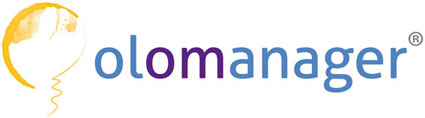 ti accompagna con il suo approccio olistico e le sue prassi nella logica gestionale più efficace e socialmente responsabile
proposta per CUG REGIONE PUGLIA - 1° presentazione via mail 17.02.17 - fabrizia  paloscia - olomanager - firenze
36
COMPI UNA SCELTA
OLOMANAGER® 
è un trade mark di fabrizia paloscia nato nell’estate del 2010 che lancia la 
qualità olistica dello sviluppo  
con……
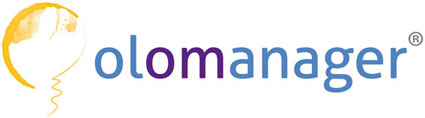 proposta per CUG REGIONE PUGLIA - 1° presentazione via mail 17.02.17 - fabrizia  paloscia - olomanager - firenze
37
COMPI UNA SCELTA
il libro che racconta una politica industriale pubblica praticata inpiena globalizzazione a partire dal 2000 in Toscana,che ha coinvolto 300 imprese e fatte nascere 1000 con il microcredito 




Fabrizia Paloscia
Fabrica Ethica: un'utopia applicata, 
costruire in modo olistico la responsabilità sociale delle imprese 
Con la prefazione di Wolfgang Sachs
(EdiFir maggio 2011)
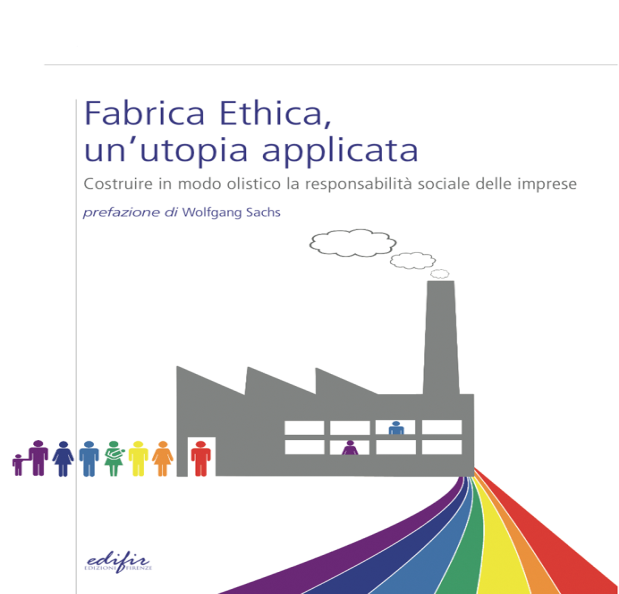 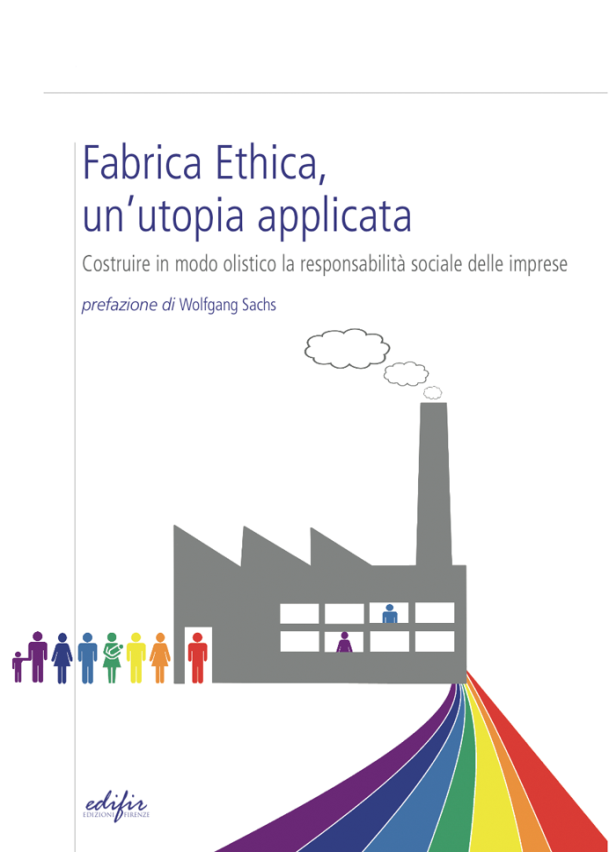 proposta per CUG REGIONE PUGLIA - 1° presentazione via mail 17.02.17 - fabrizia  paloscia - olomanager - firenze
38
COMPI UNA SCELTA
fabrizia paloscia ha già creato buone pratiche riconosciute dalle istituzioni internazionali più importanti come la COMMISSIONE EUROPEA, ILO, ONU, OCSE, G8-G5, FORO di BIARRIZ e organizzazioni internazionali come ETUC, SAI. 



                                                                                  







e ha vinto vari premi tra cui European Enterprise Awards della DG imprese e industria della Commissione Europea  - Oporto, rappresentando la Giunta Regionale Toscana
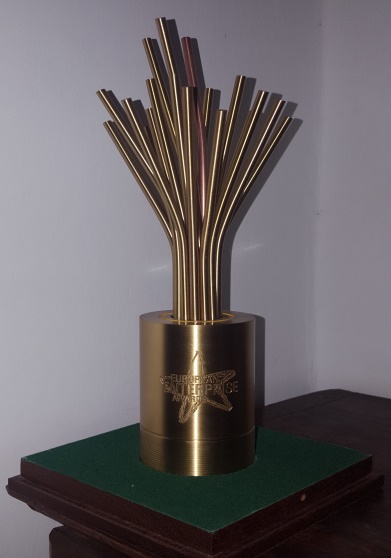 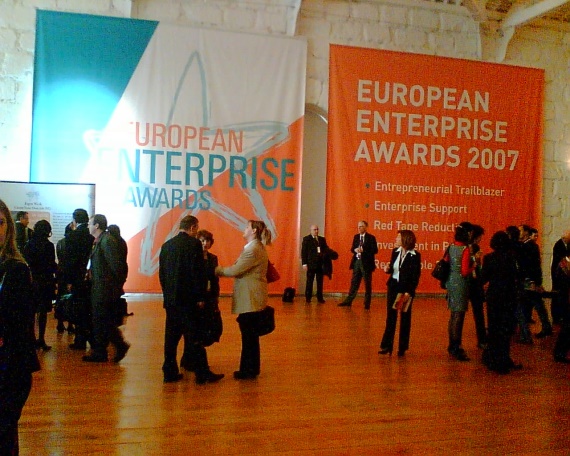 proposta per CUG REGIONE PUGLIA - 1° presentazione via mail 17.02.17 - fabrizia  paloscia - olomanager - firenze
39
COMPI UNA SCELTA
grazie!
                  www.olomanager.it
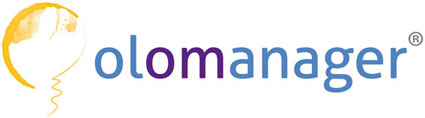 proposta per CUG REGIONE PUGLIA - 1° presentazione via mail 17.02.17 - fabrizia  paloscia - olomanager - firenze
40